WELCOME to 
Ms. Librandi’s 
Pete the Cat Virtual Library
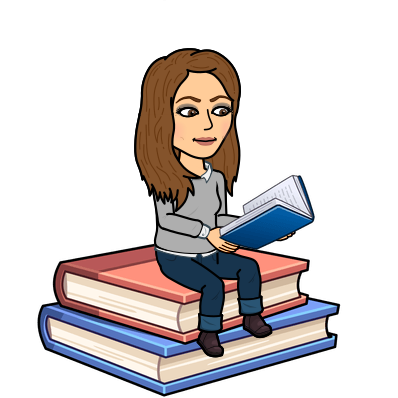 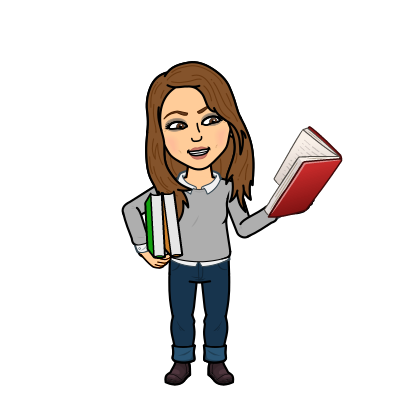 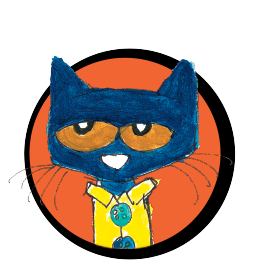 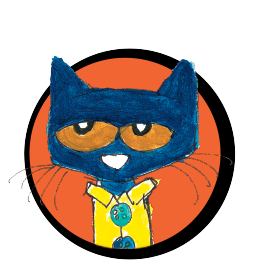 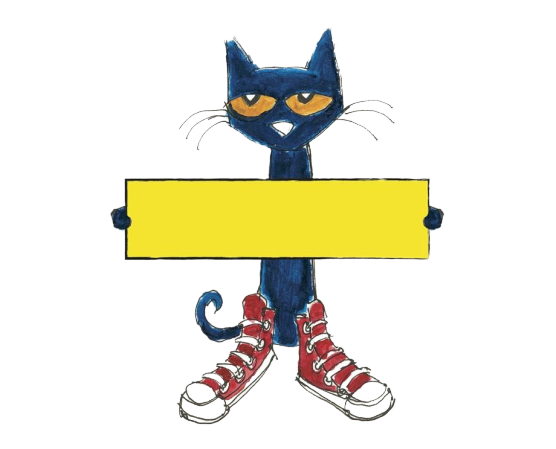 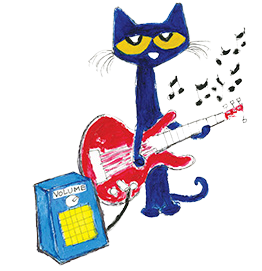 Reading is Fun!
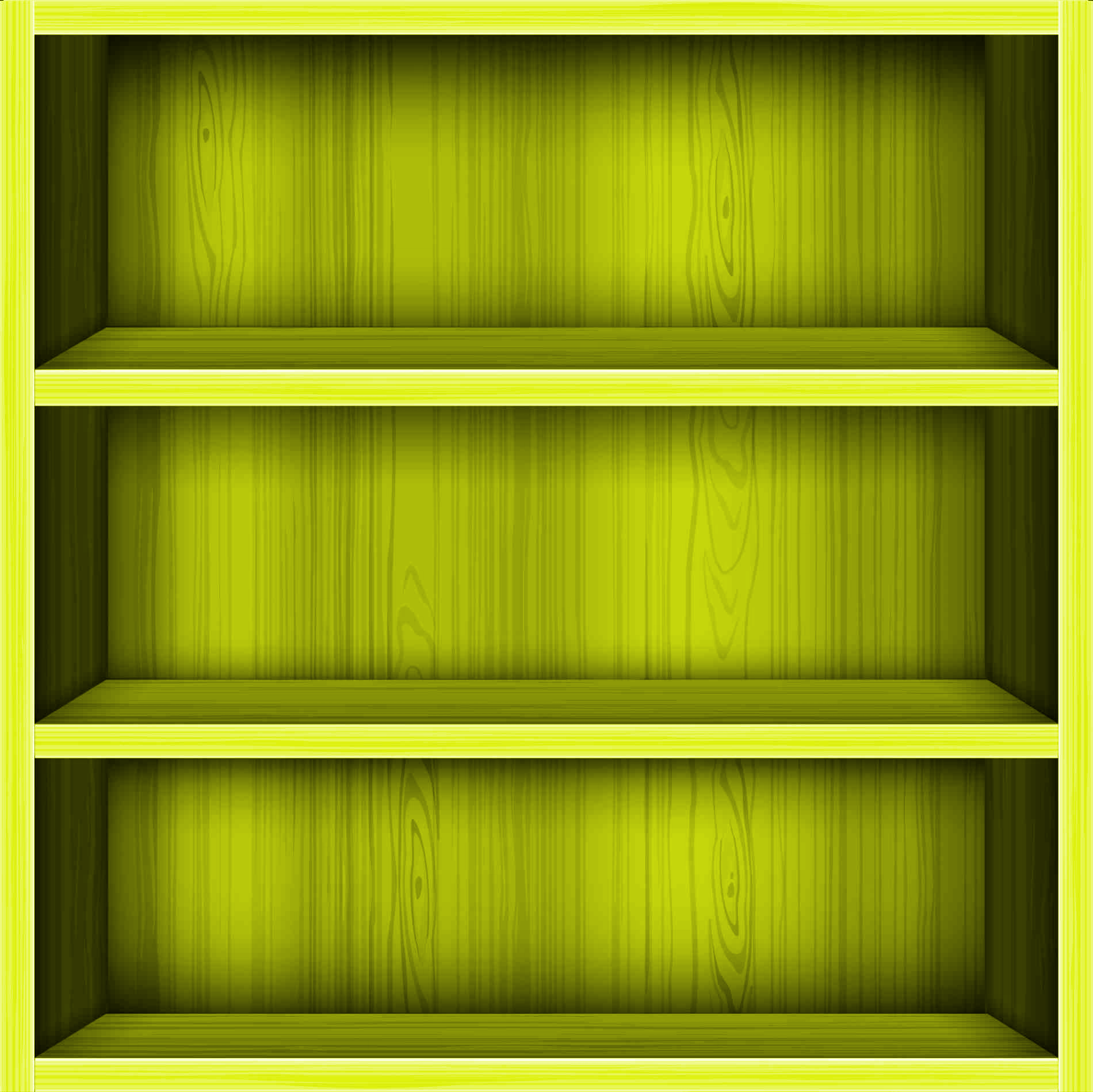 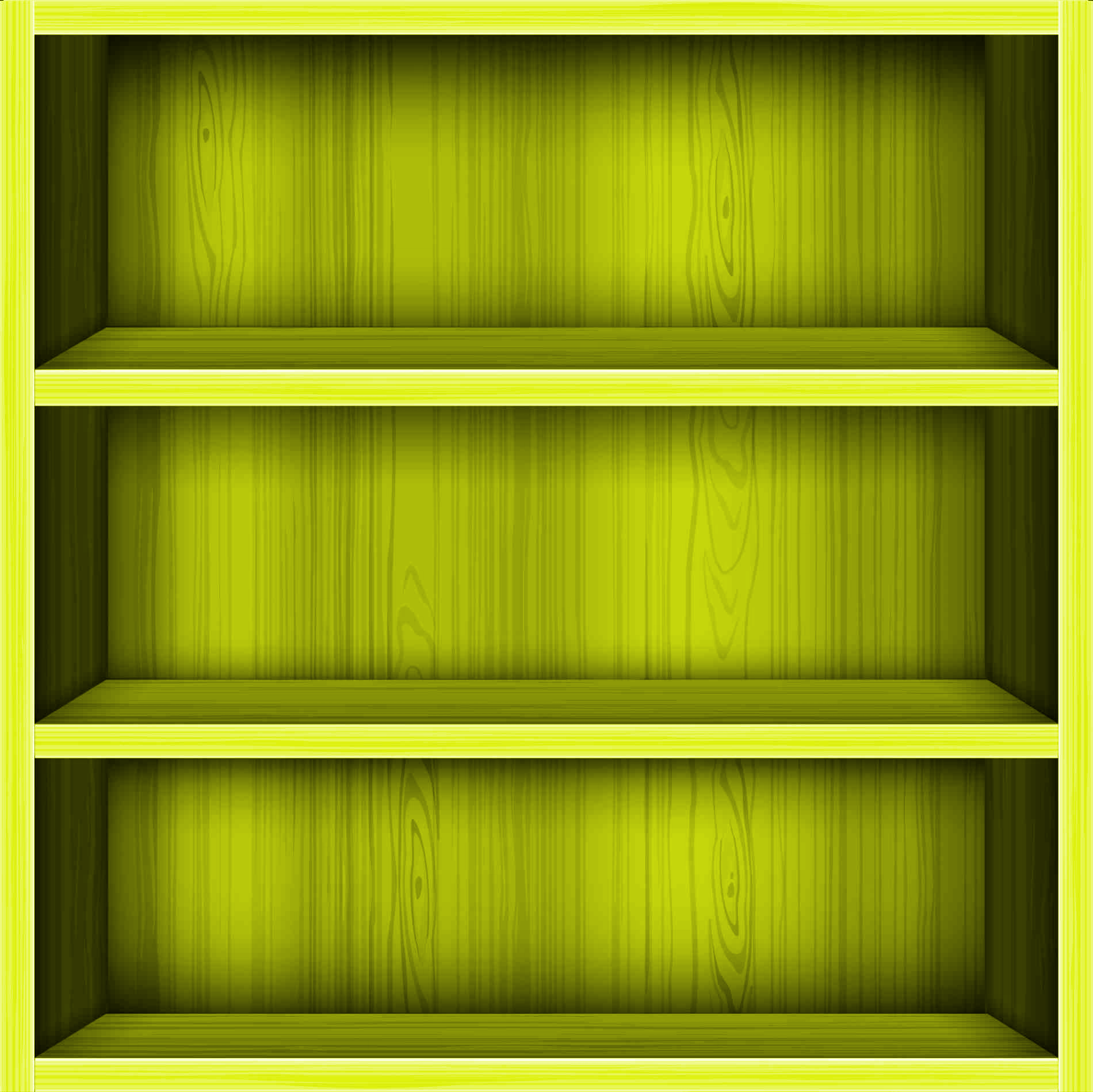 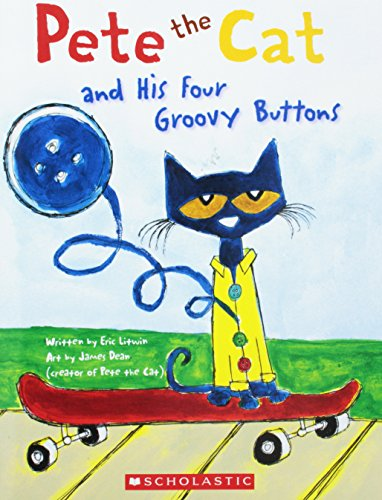 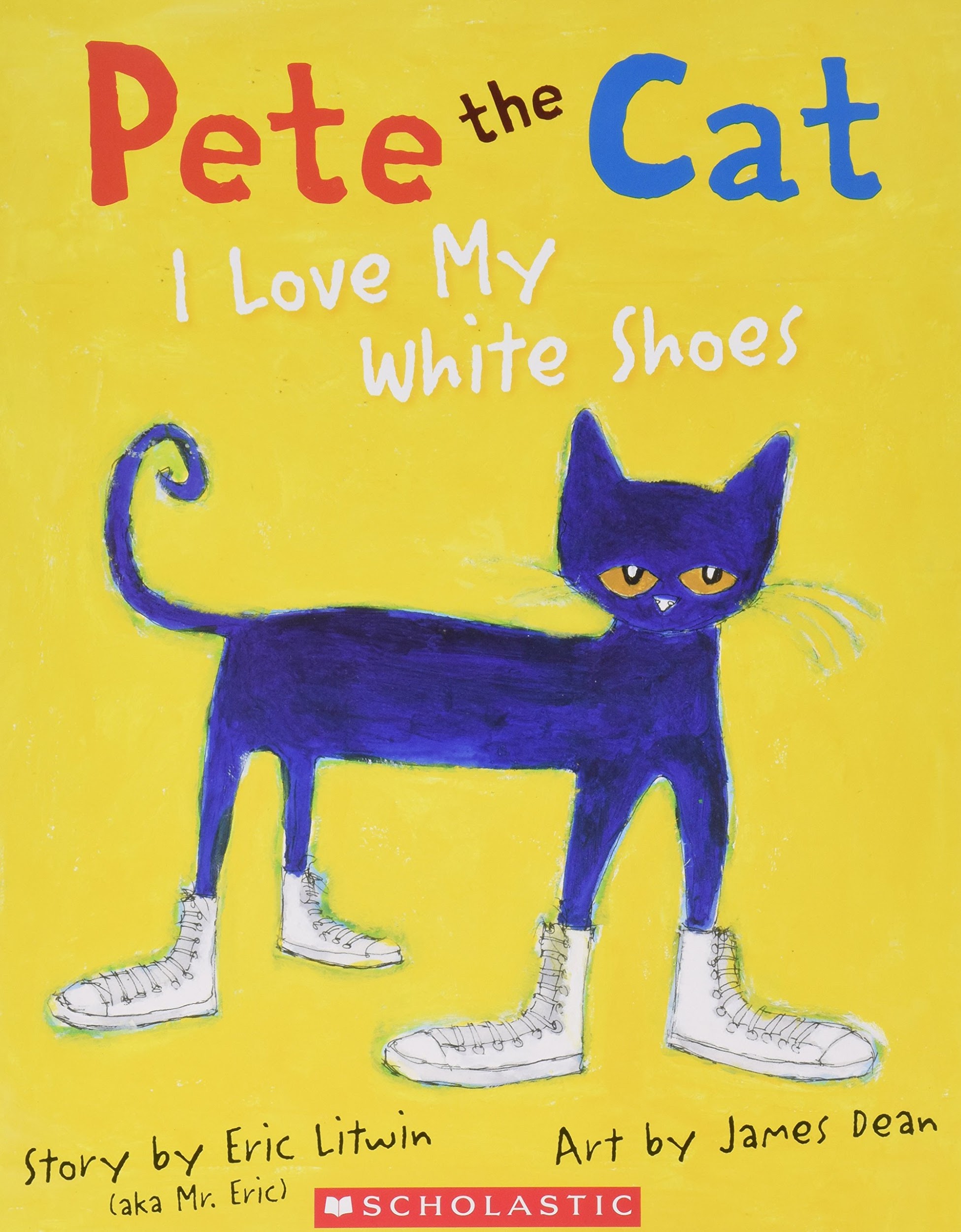 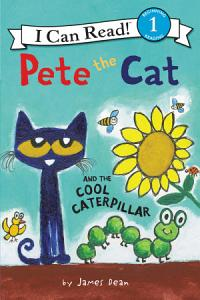 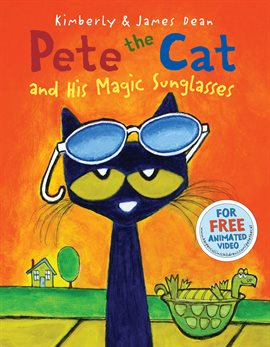 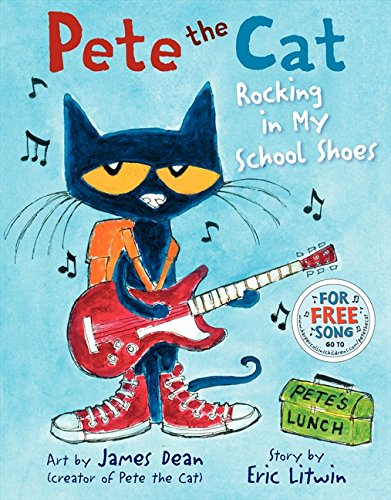 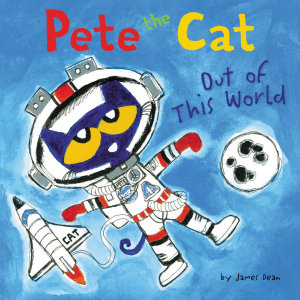 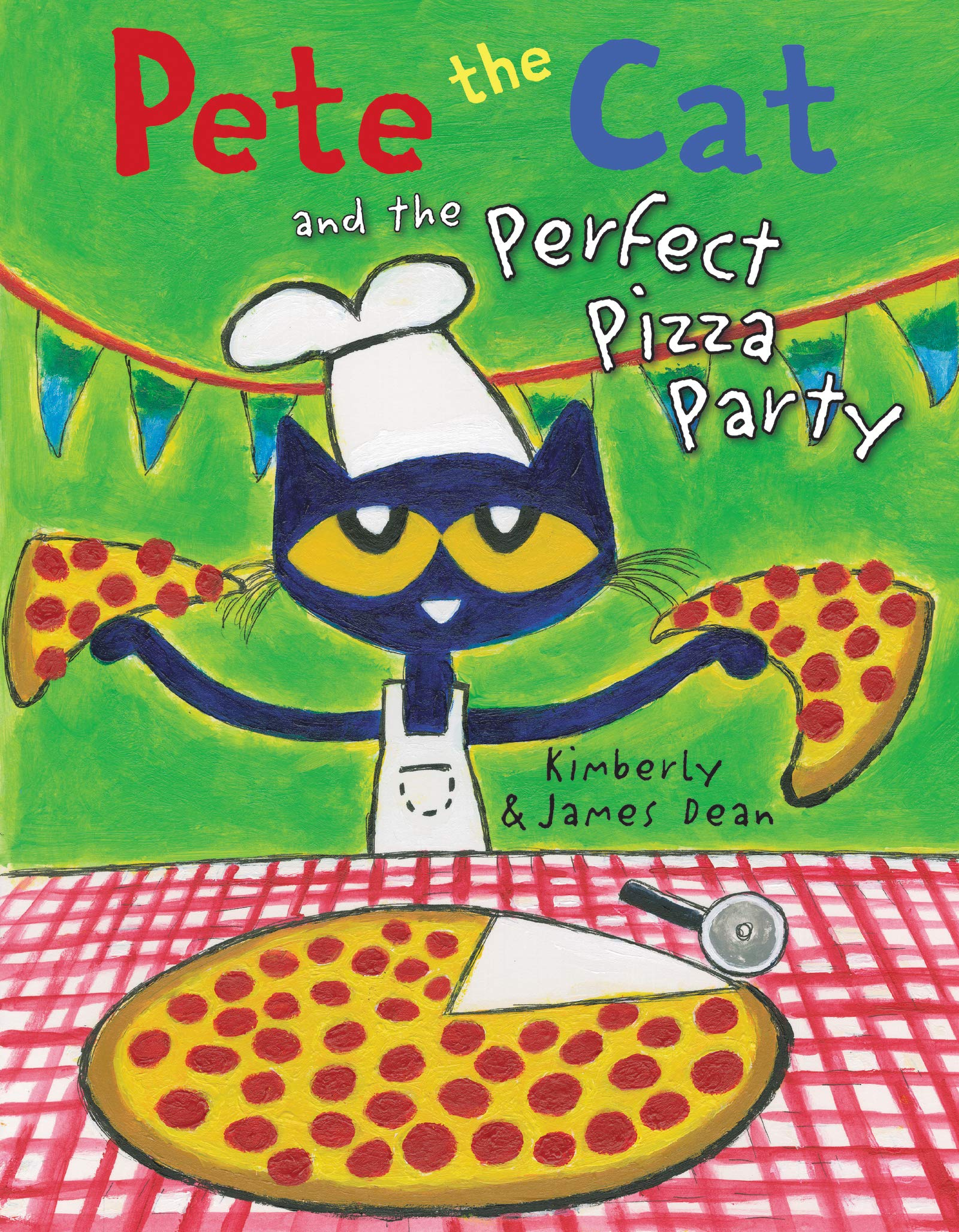 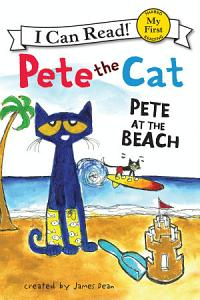 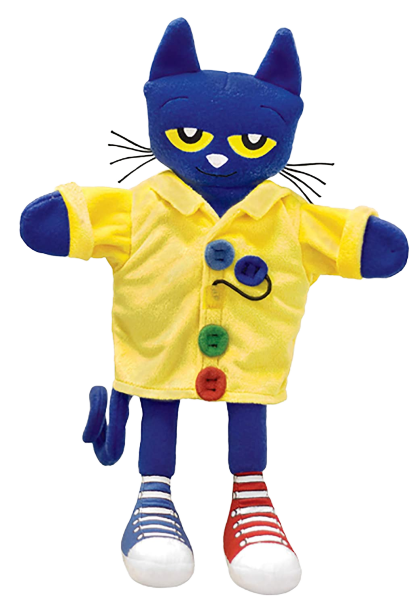 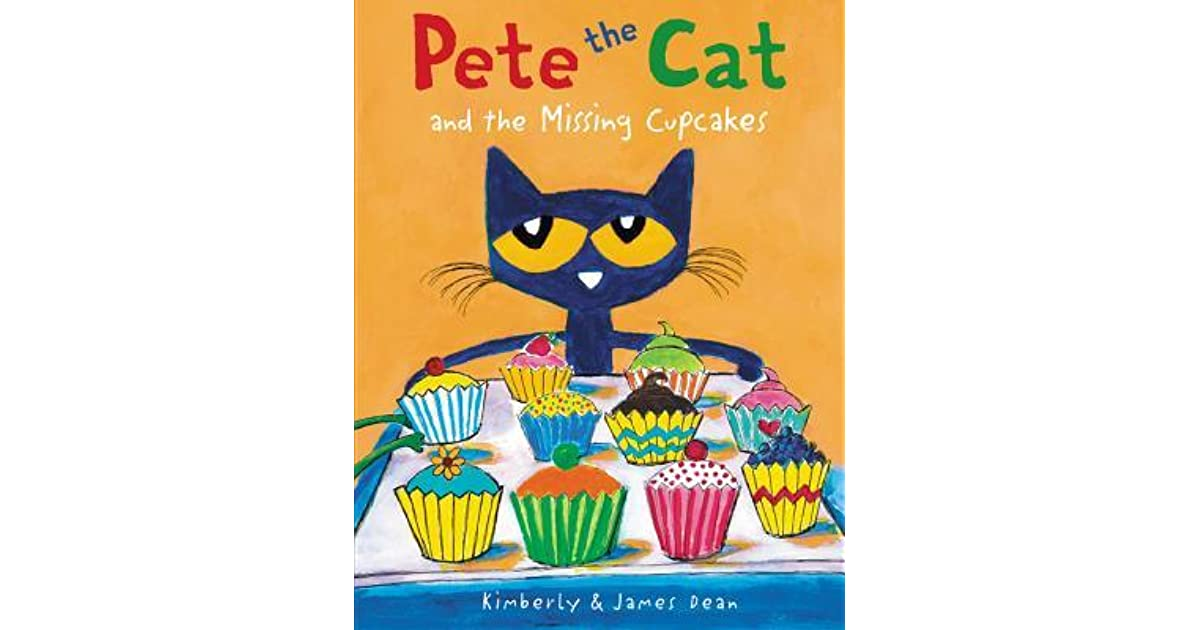 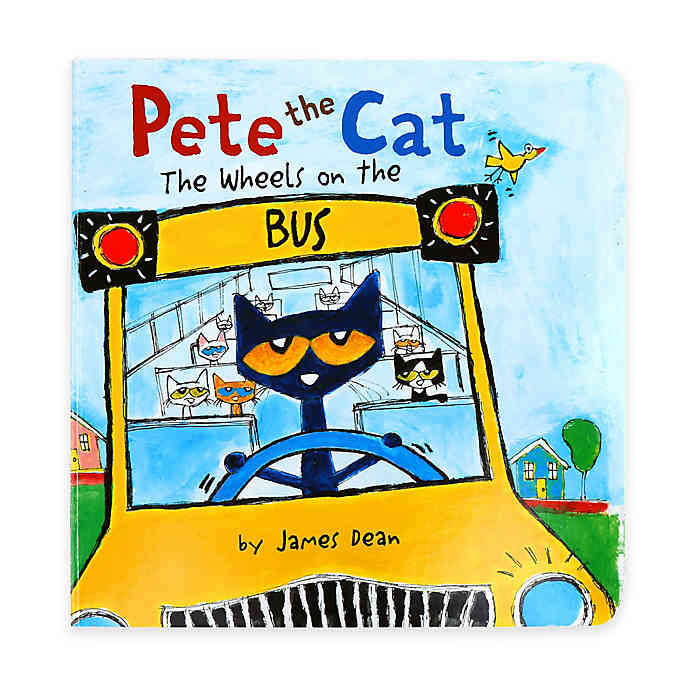 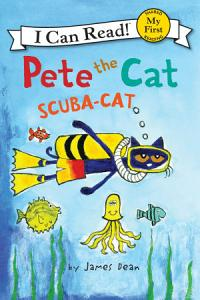 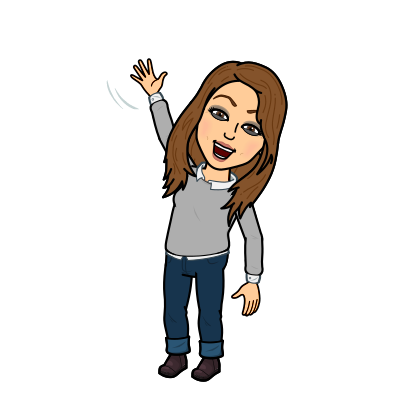 *Click on Pete the Cat graphics and books to enjoy stories and songs.